Воспитание                    ответственности  в детях  на примере царской семьи
Многие беды имеют своими корнями    как раз то, что человека с детства                            не учат управлять своими желаниями, 
              не учат правильно относиться           к понятиям  можно, надо, нельзя.
                                             Сухомлинский В.А.
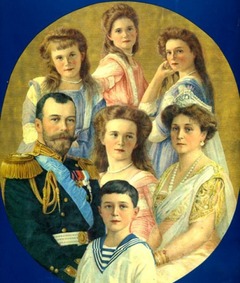 Живым примером семейной святости стала для русского народа царская семья мучеников Николая II и Александры с их святыми детьми: наследником Алексеем и великими княжнами Ольгой, Татьяной, Марией, Анастасией.
Главным центром жизни человека является его дом. Это место, где растут дети ,   впитывают в себя все, что сделает их истинными и благородными мужчинами и женщинами. Все   влияет на них, и даже самая маленькая деталь может оказать прекрасное или вредное воздействие. 
          Самое богатое наследство, которое родители могут оставить детям, это счастливое детство, с нежными воспоминаниями об отце и матери. Оно осветит грядущие дни,  поможет в суровых буднях жизни, когда дети покинут родительский кров. Царица  Александра  Романова
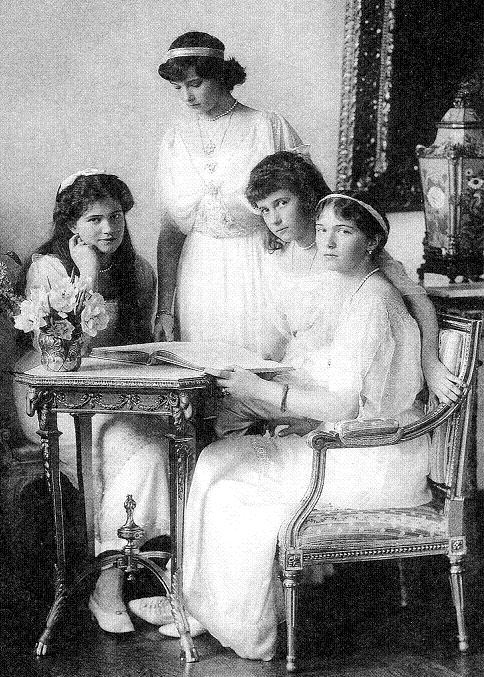 Воспоминание о духовном состоянии царской семьи оставил священник Афанасий Беляев, который исповедовал детей перед их отъездом в Тобольск: 
       «Впечатление от исповеди получилось такое: дай, Господи, чтобы и все дети нравственно были так высоки, как дети бывшего царя. 
     Такое незлобие, смирение, покорность родительской воле, преданность  воле Божией, чистота в помышлениях и полное незнание земной грязи  меня привели в изумление.
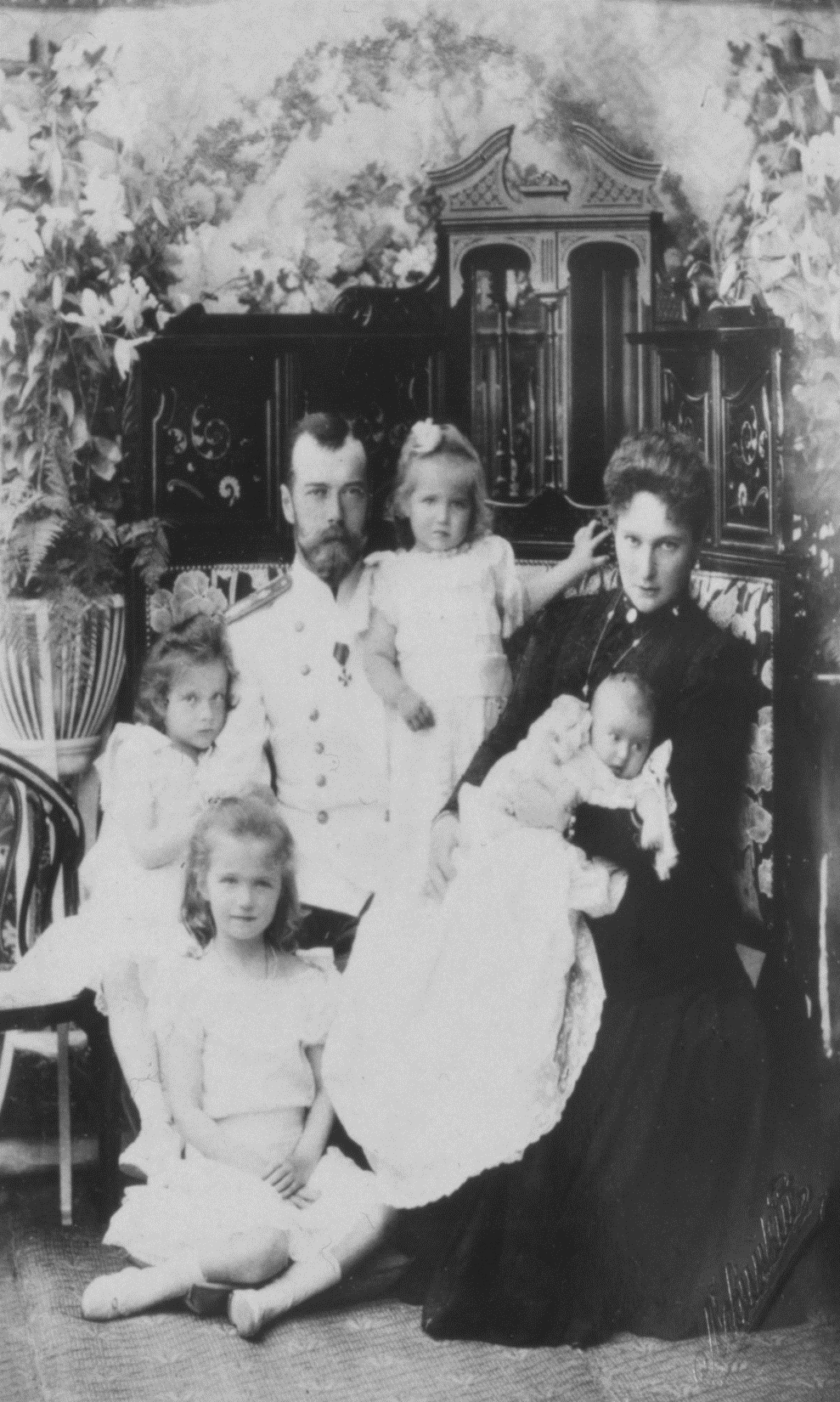 «Долгом в семье является бескорыстная любовь. Каждый должен забыть своё «я», посвятив себя другому. Каждый должен винить себя, а не другого, когда что-нибудь не так. Необходимы выдержка и терпение. Более всего непростительна грубость именно в своём доме, по отношению к тому, кого мы любим».
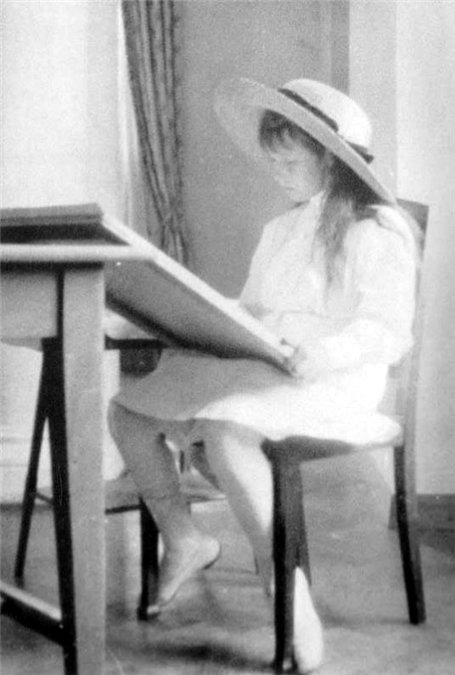 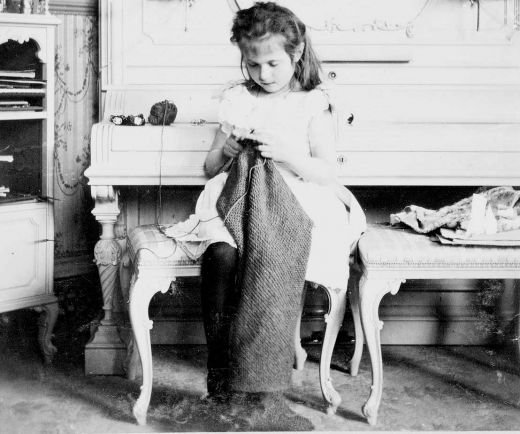 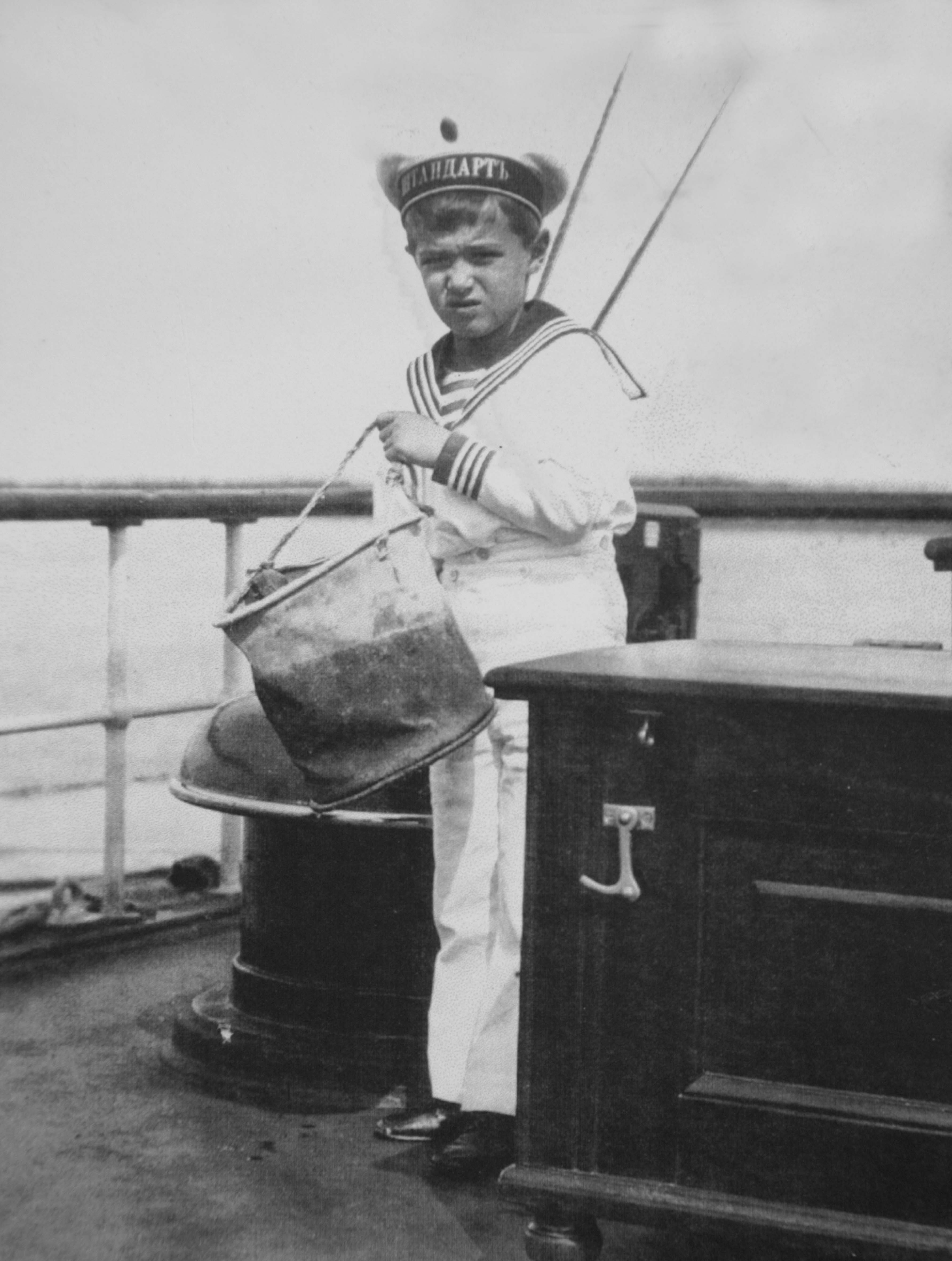 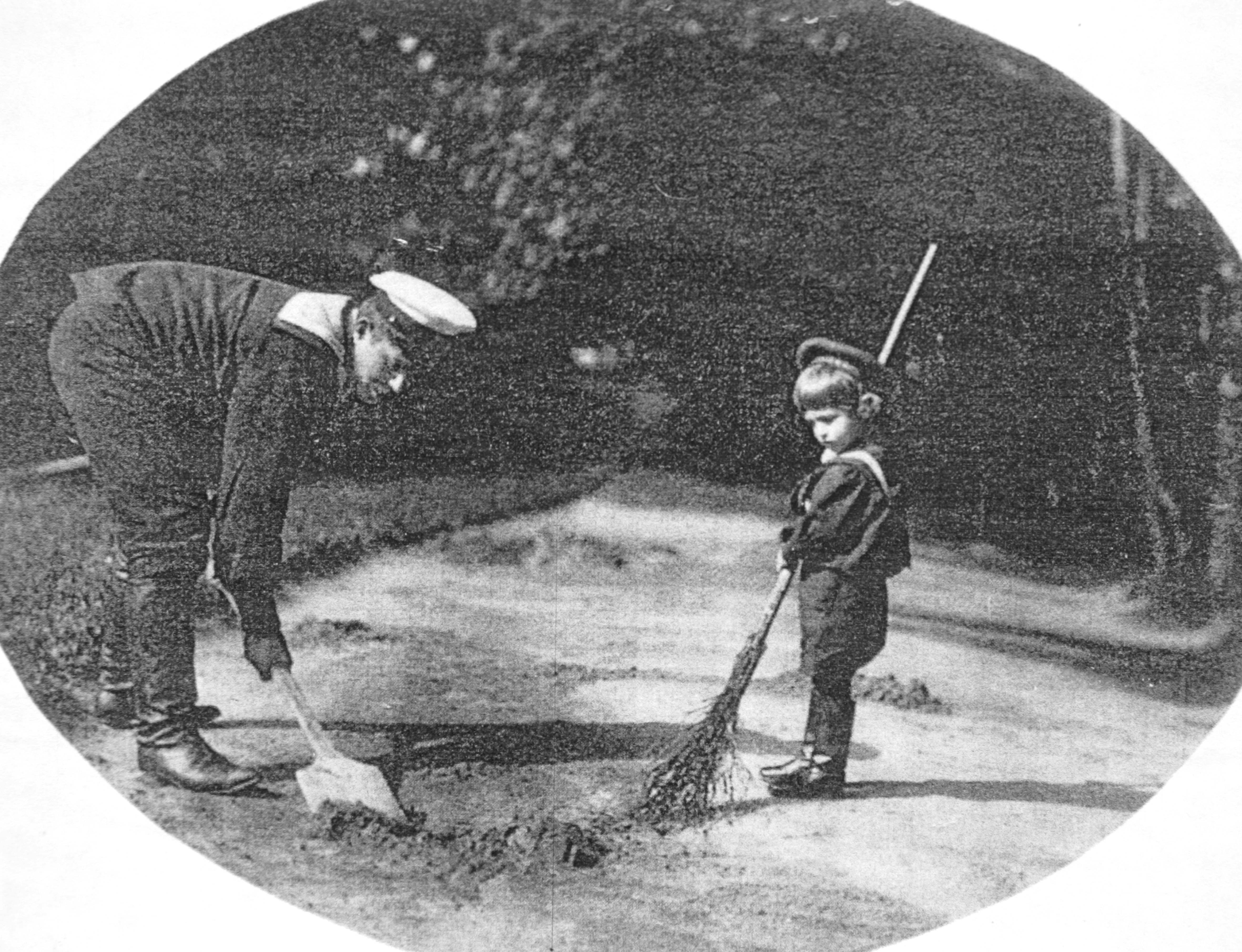 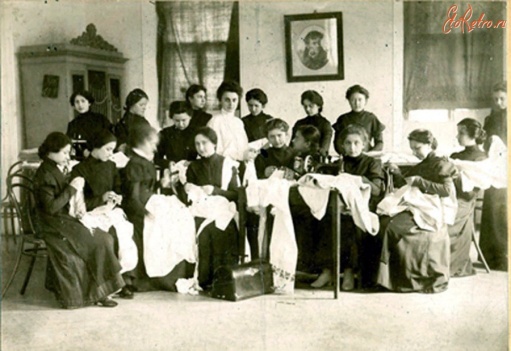 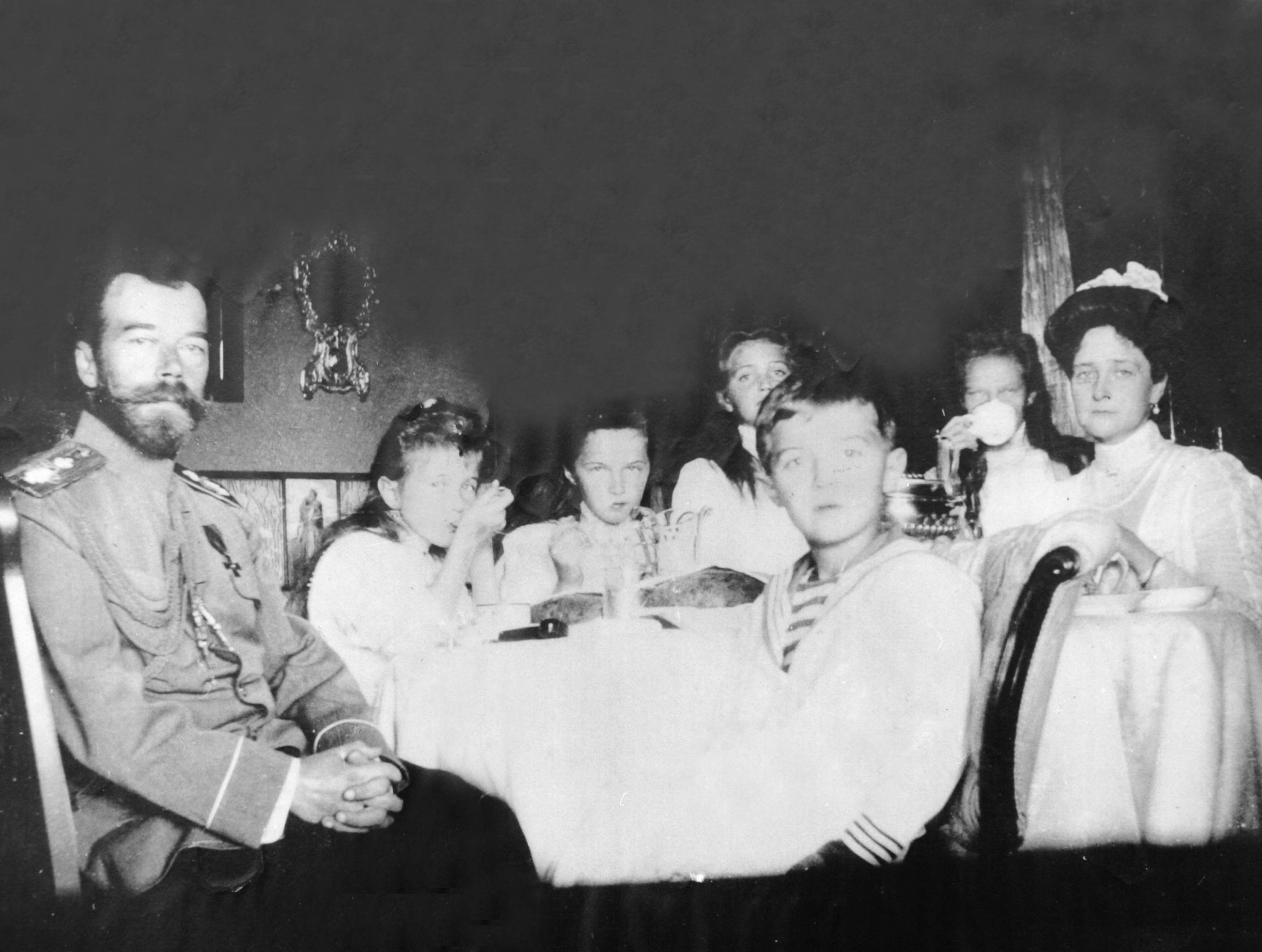 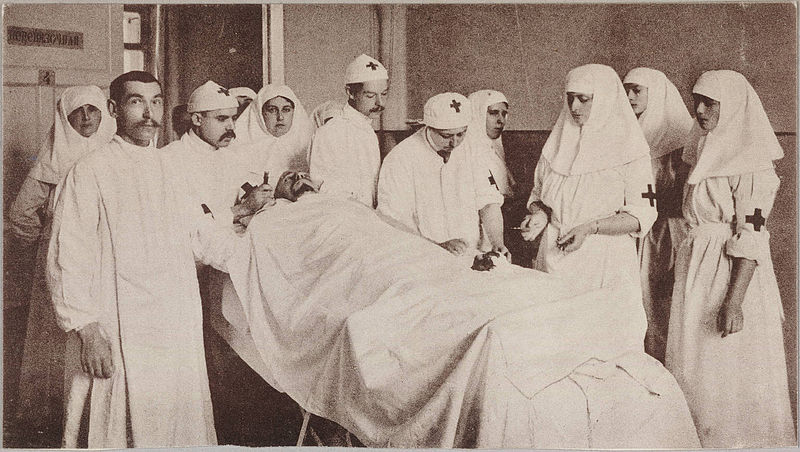 Александра Федоровна была прирожденной сестрой милосердия. Она посещала больных, оказывая им сердечную заботу и поддержку
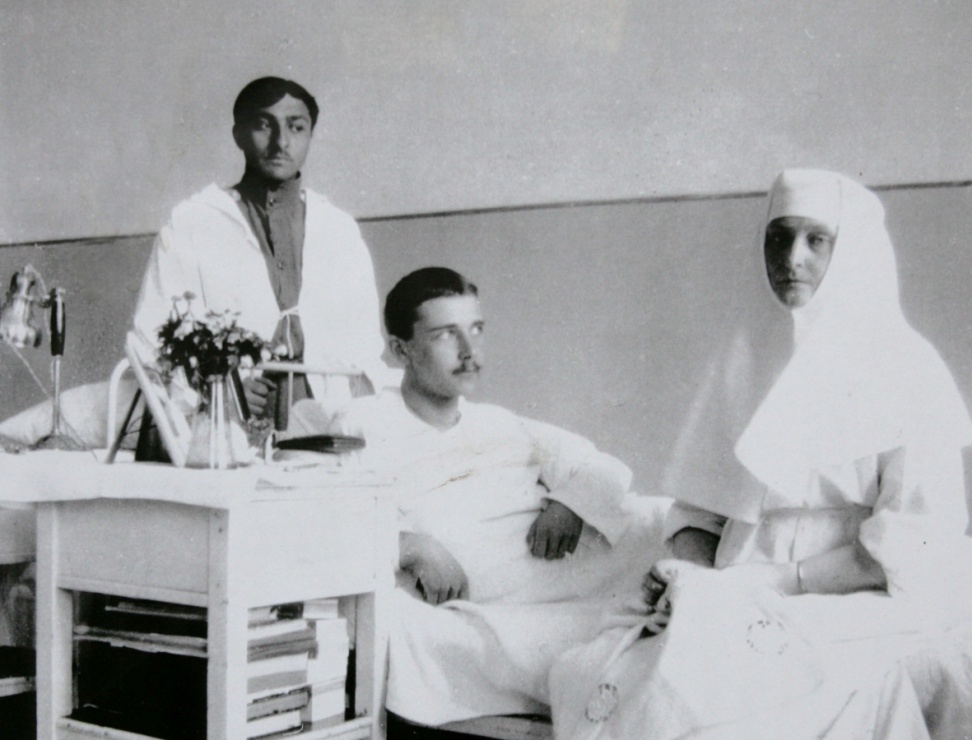 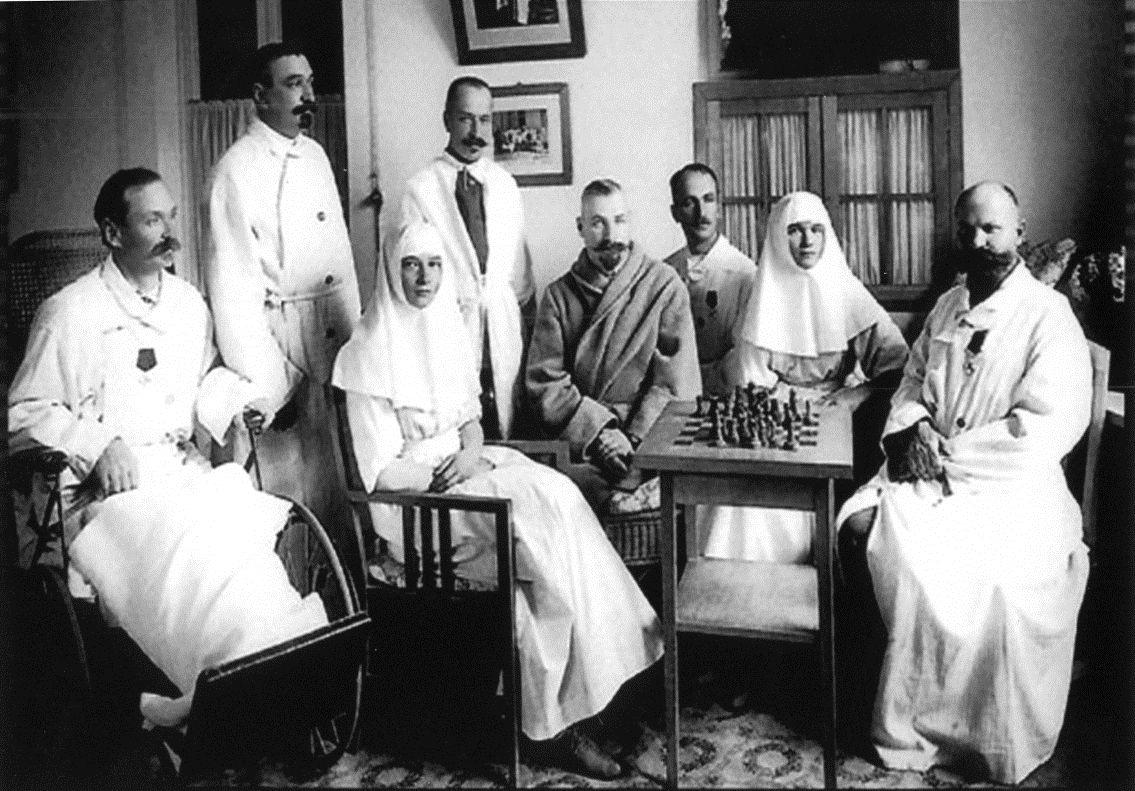 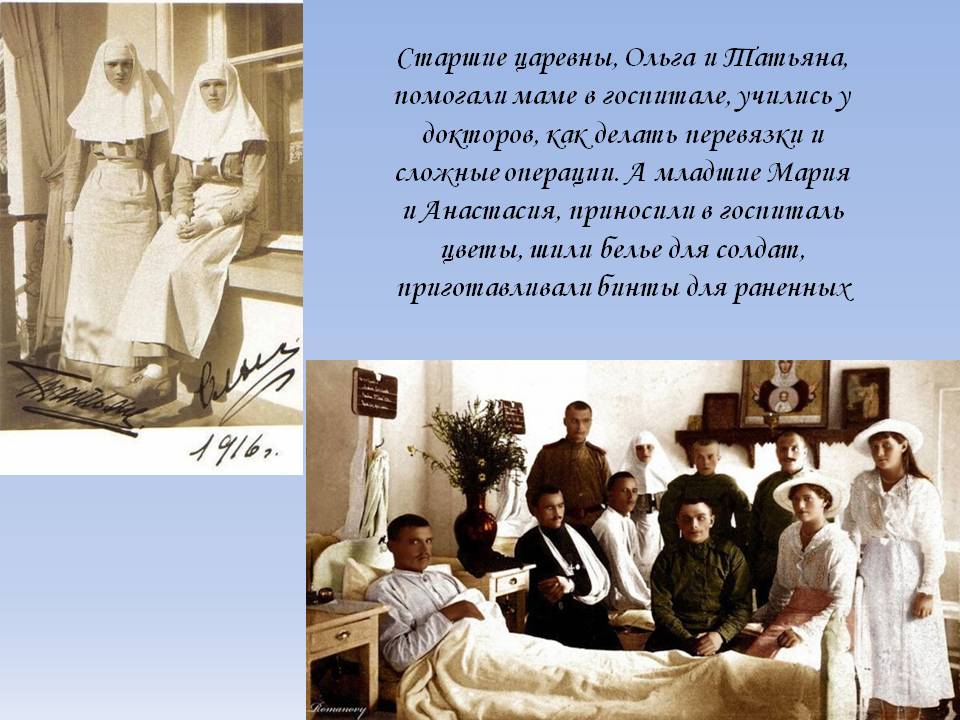 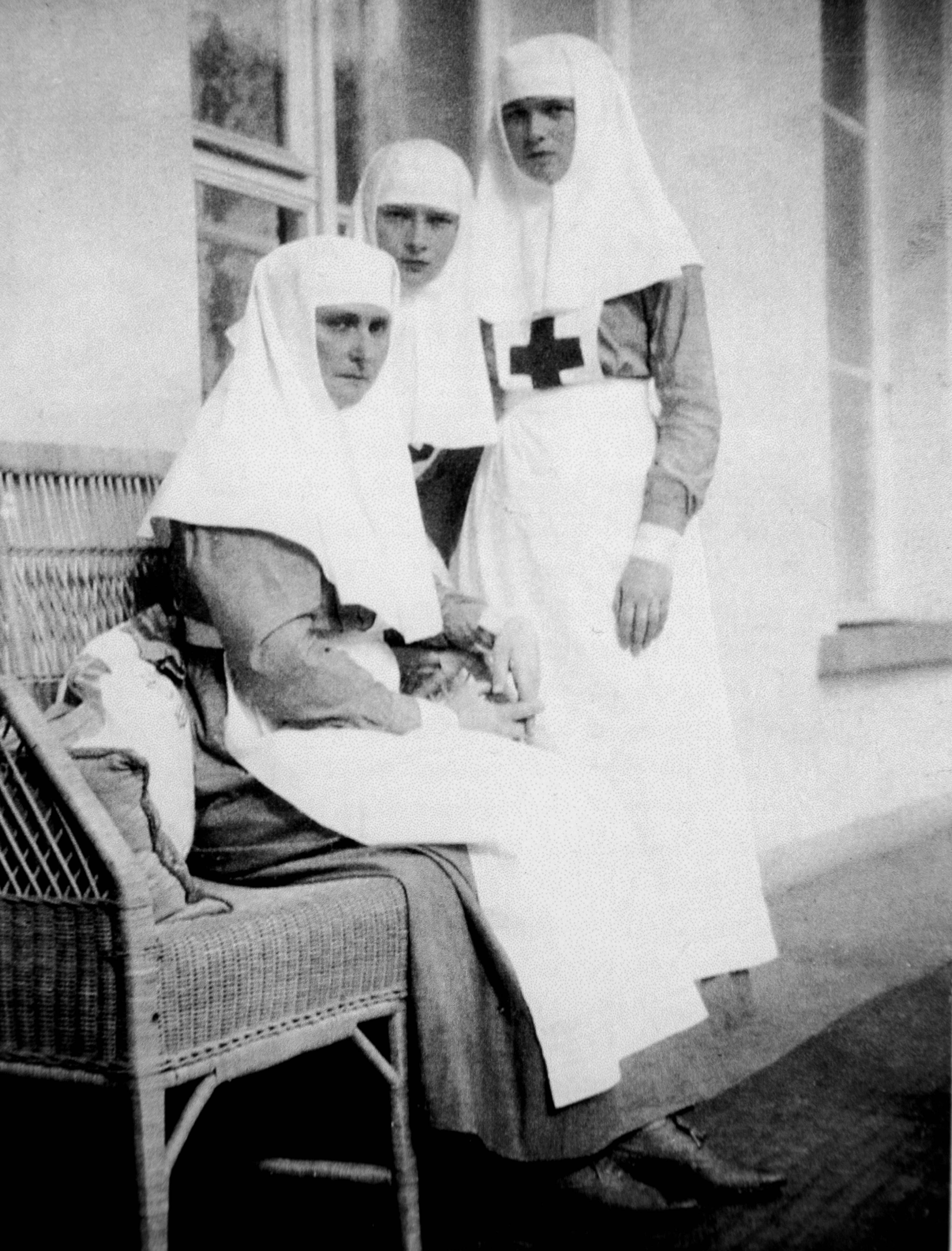 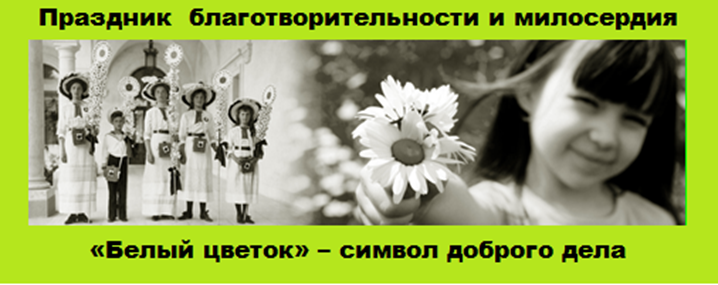 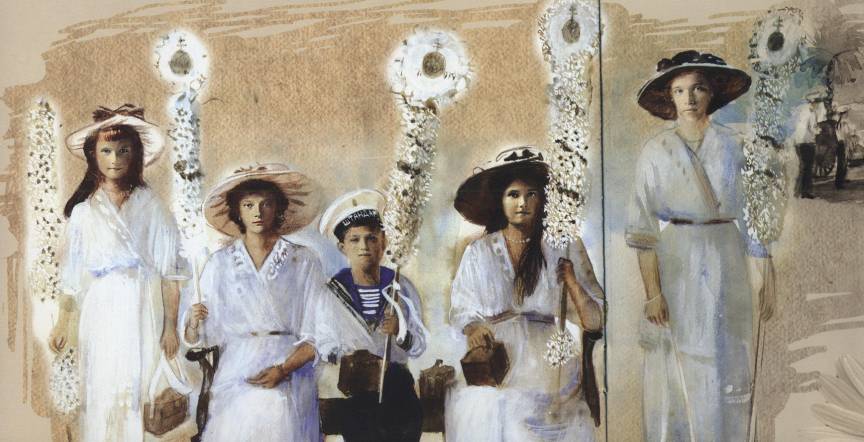 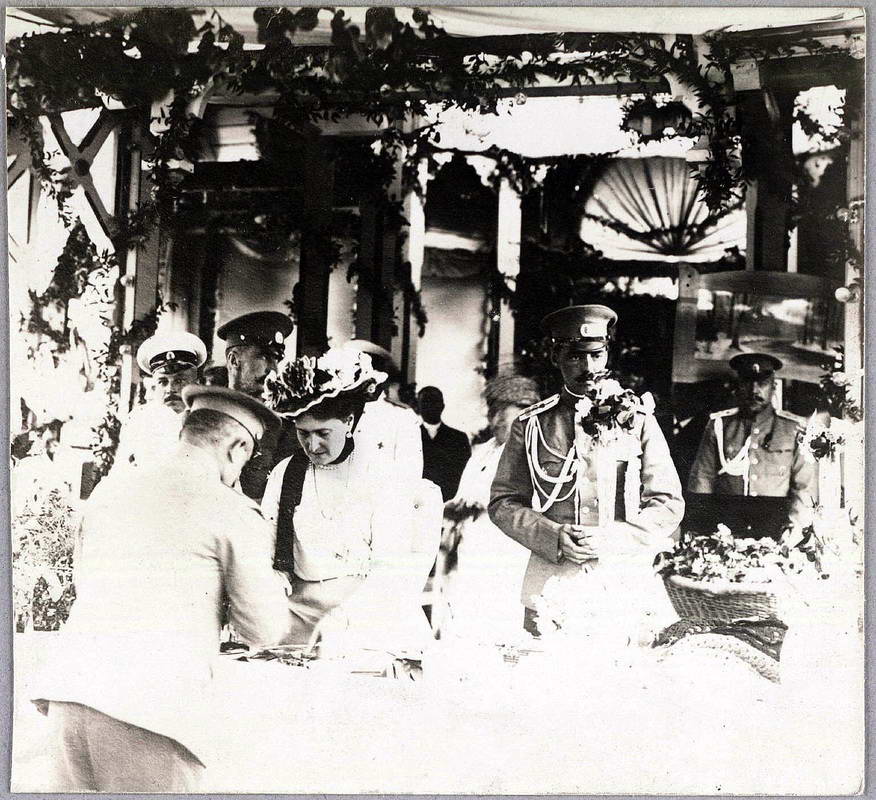 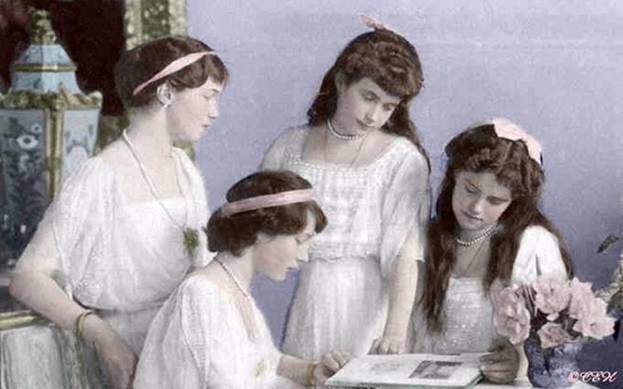 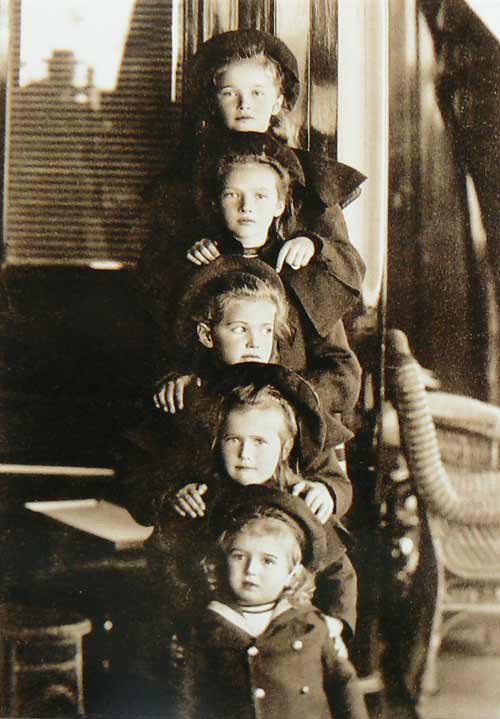 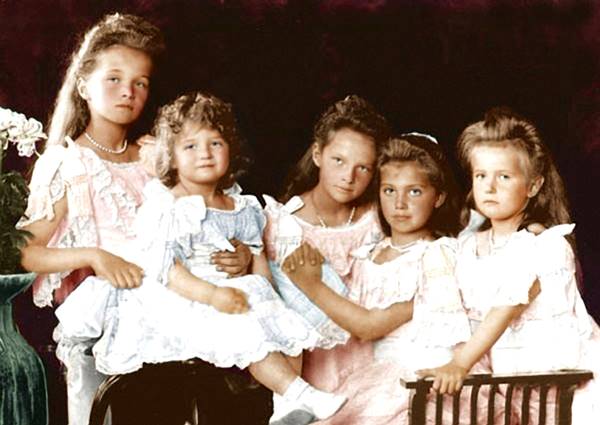 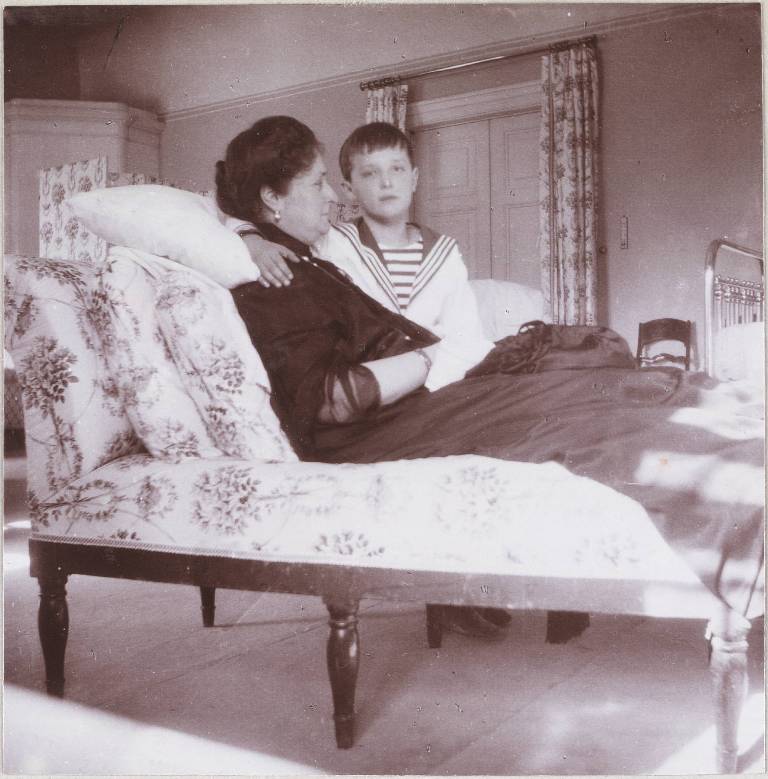 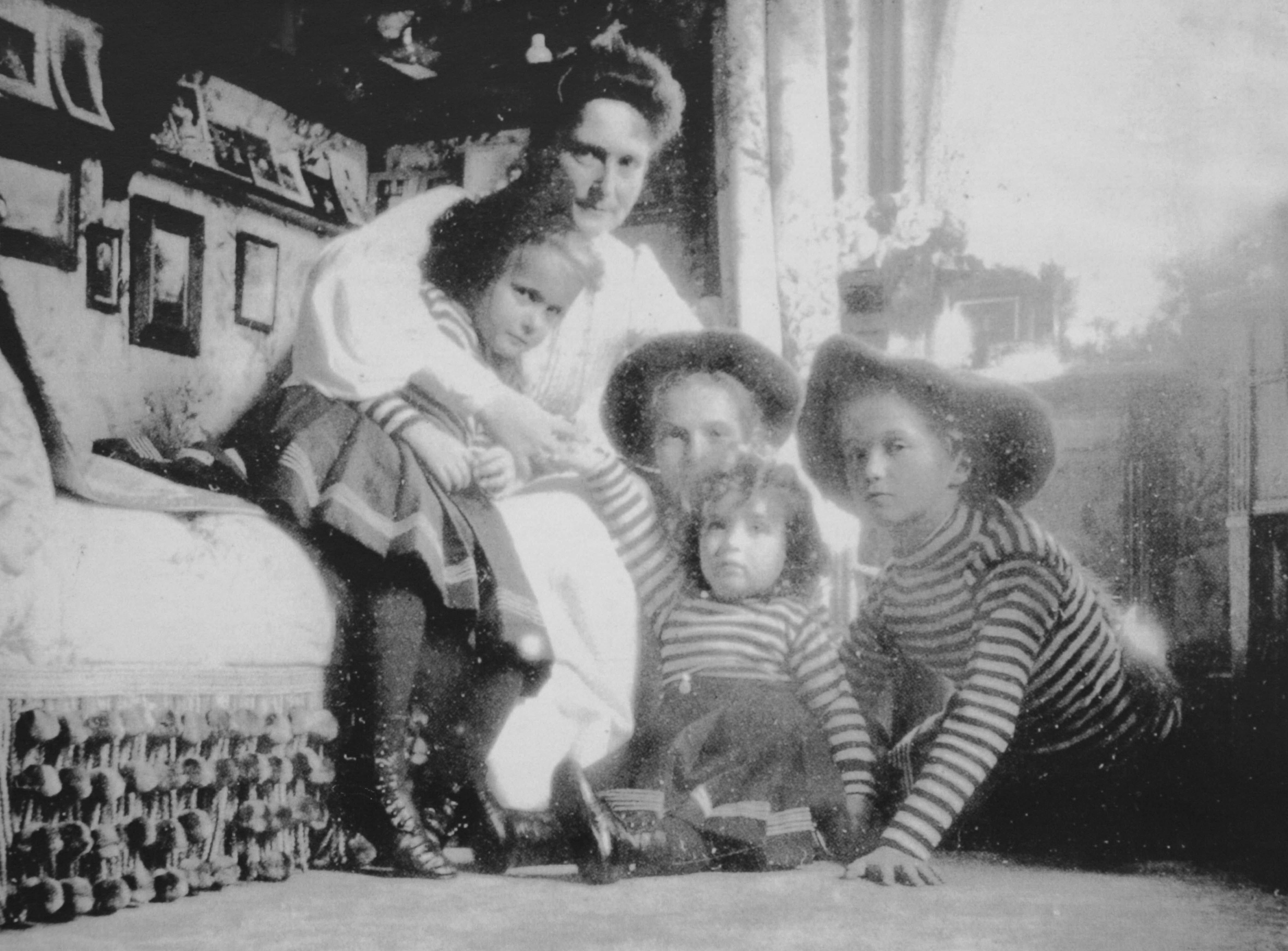 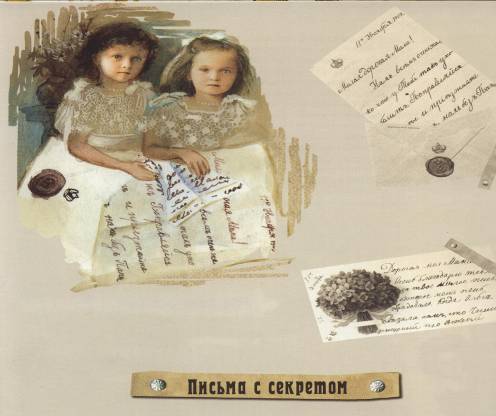 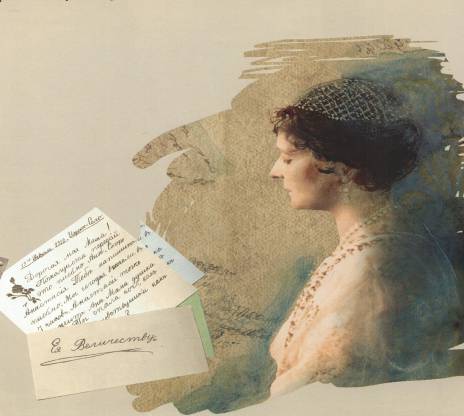 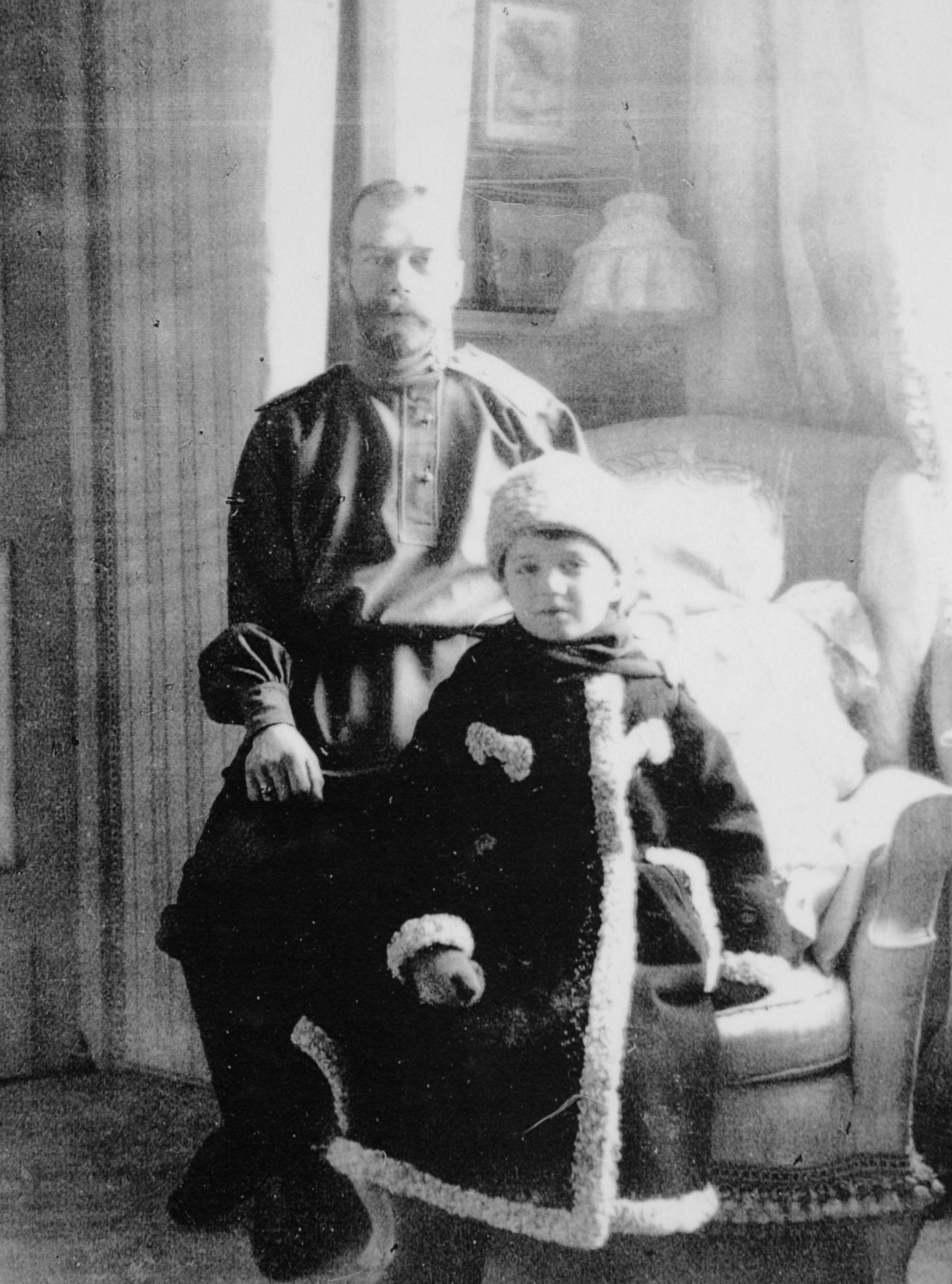 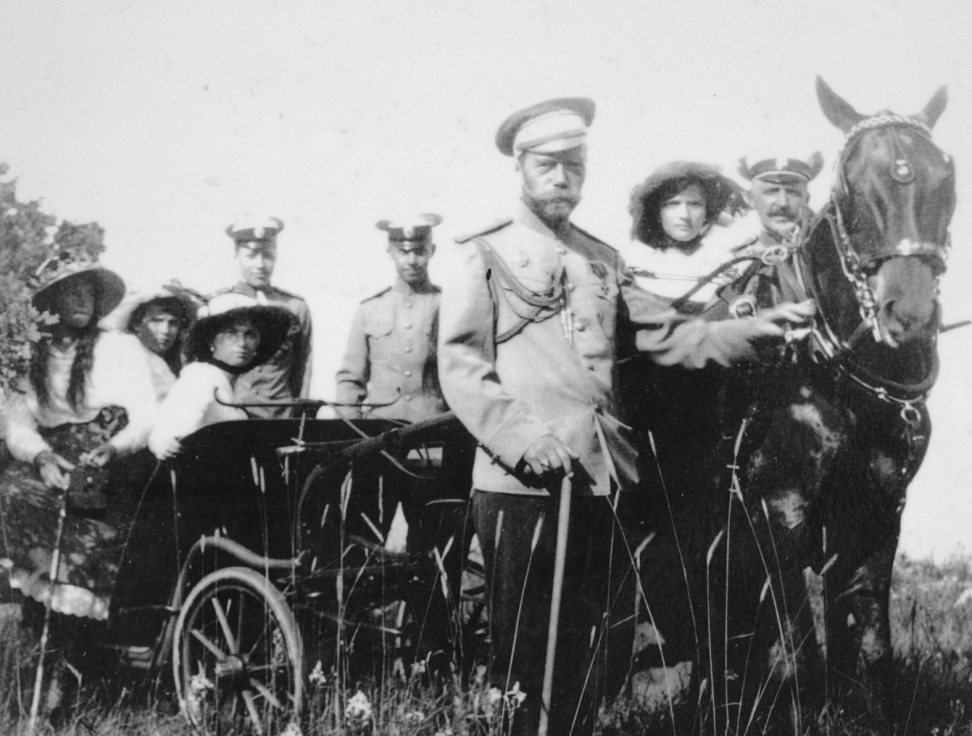 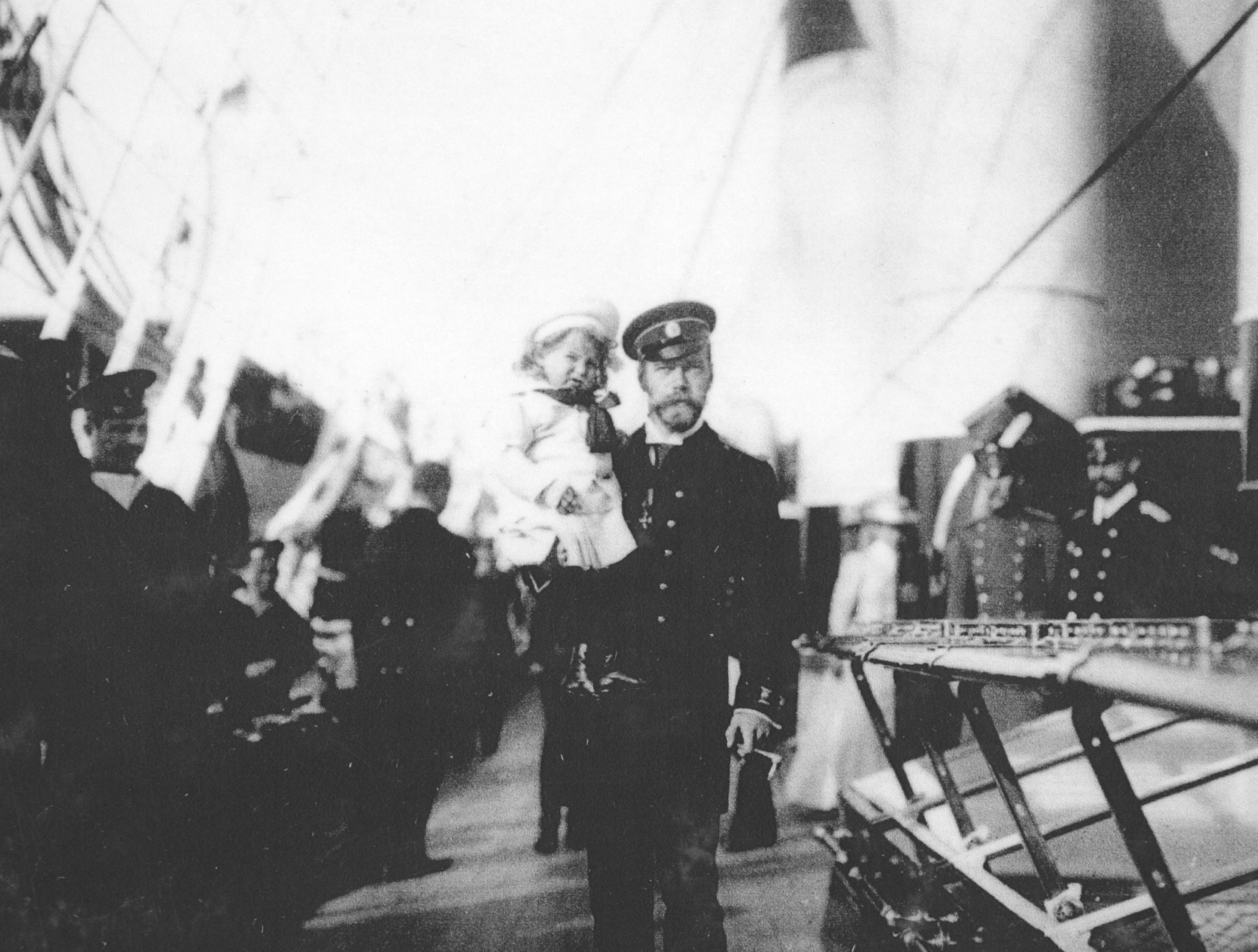 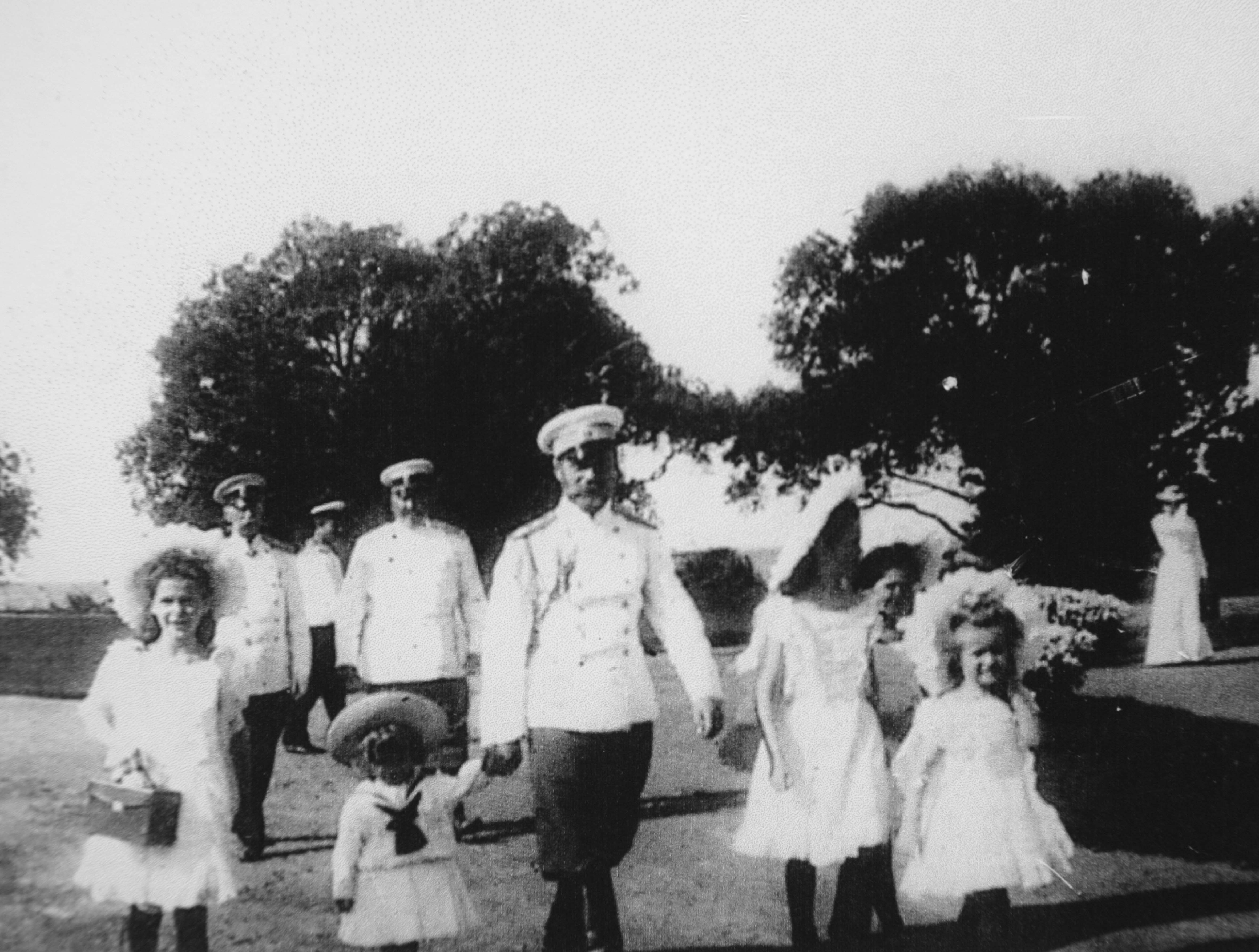 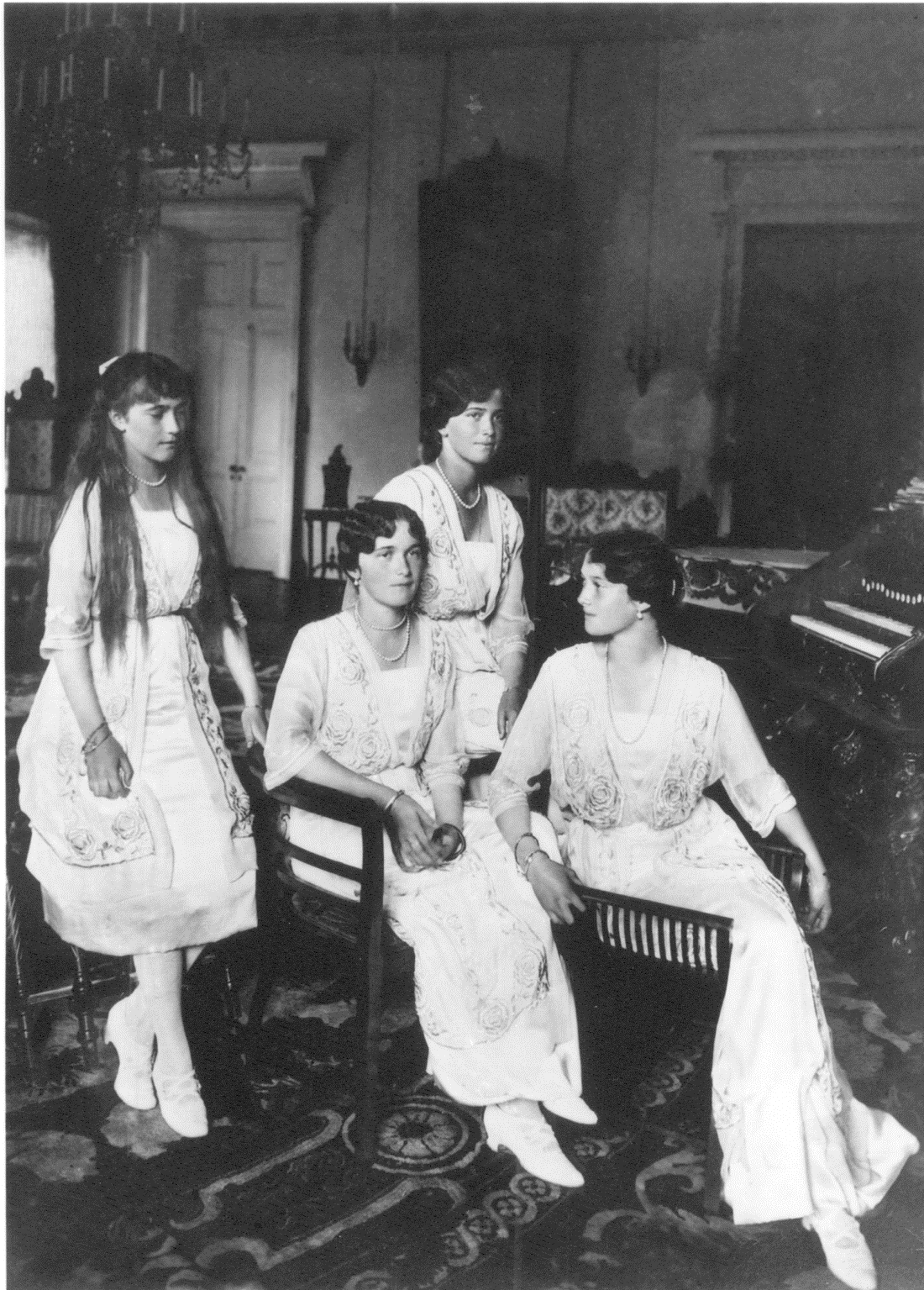 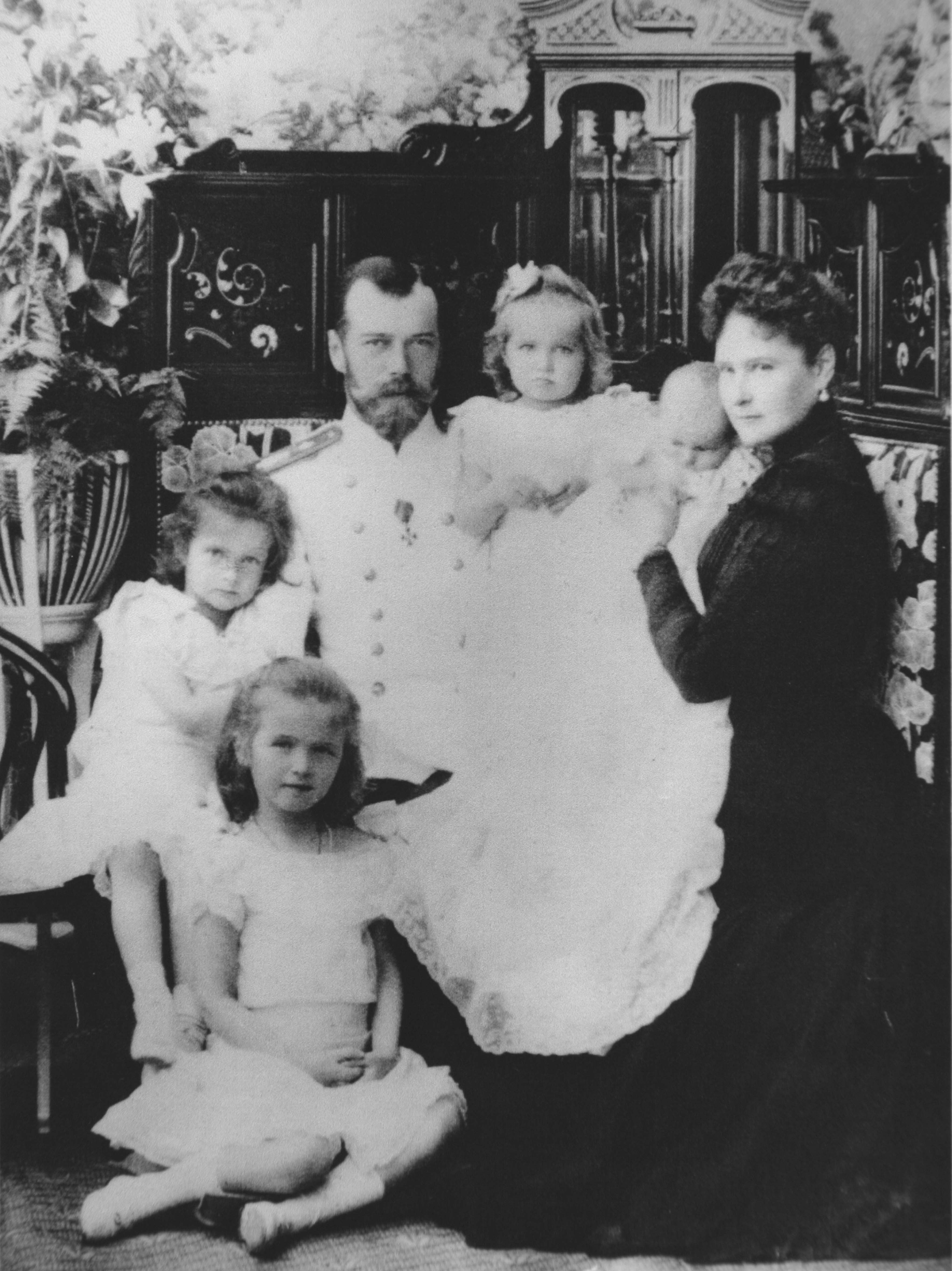 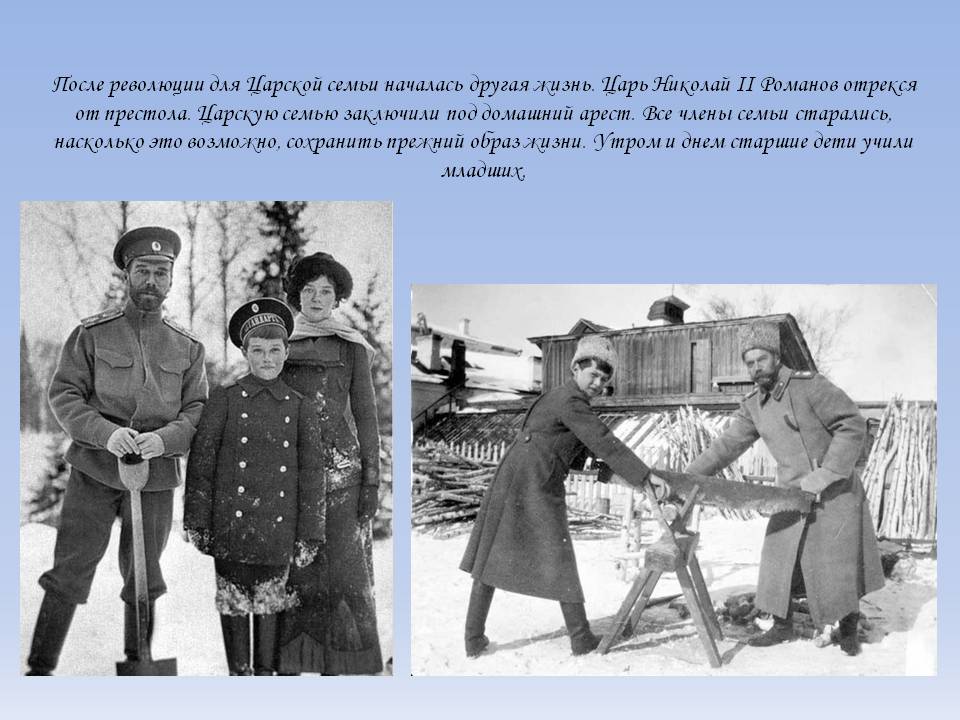 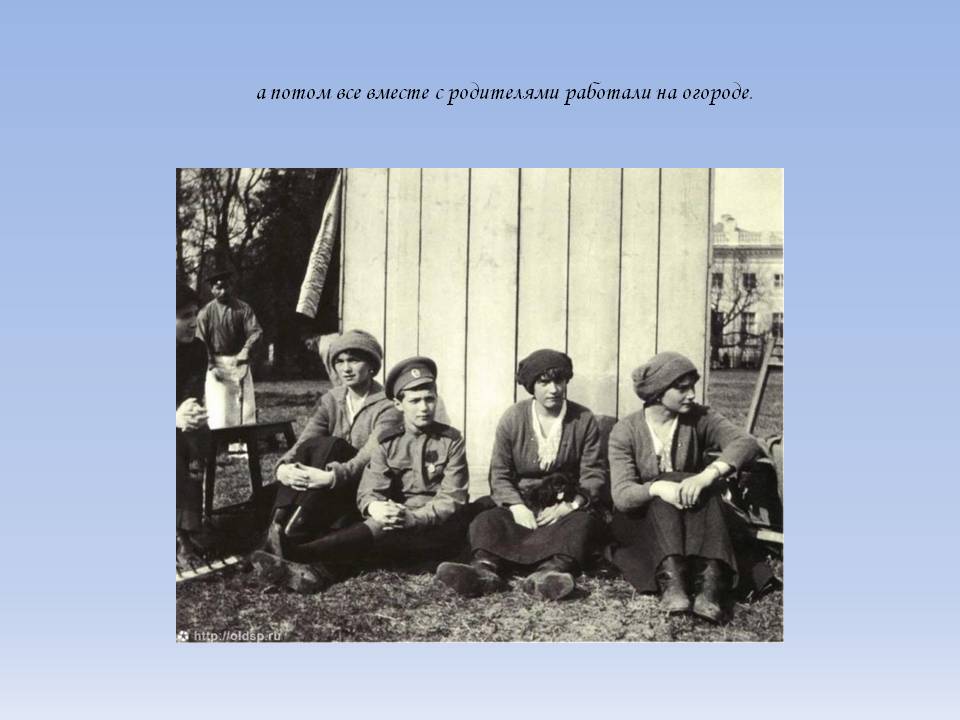 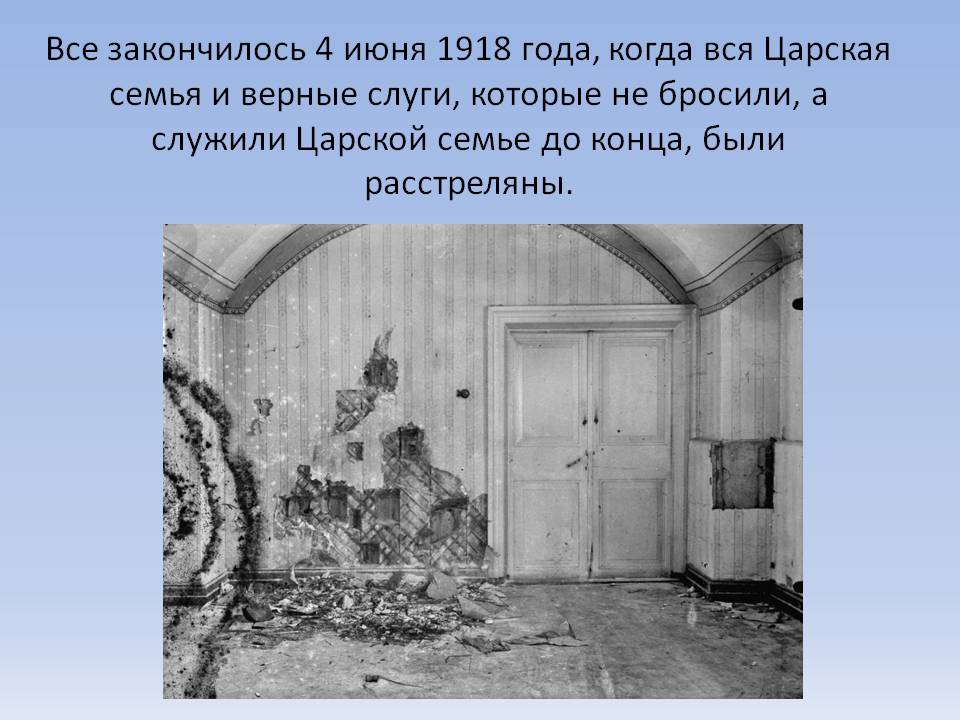 17 июля день памяти страстотерпцев Государя Николая II и его семьи
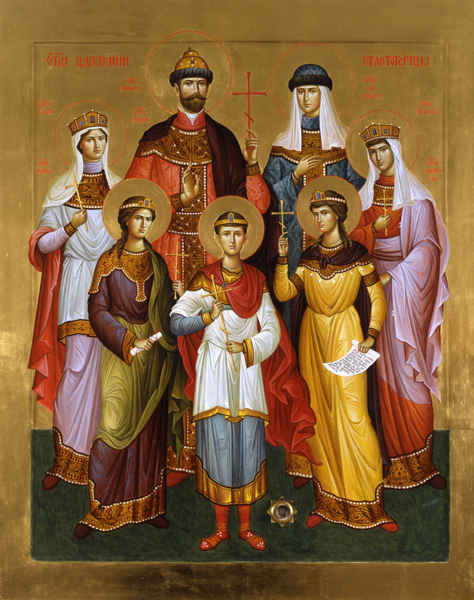 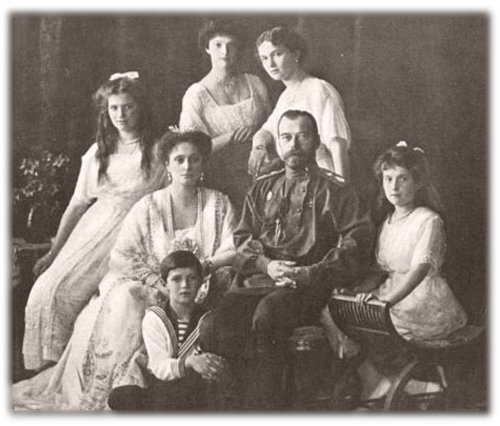